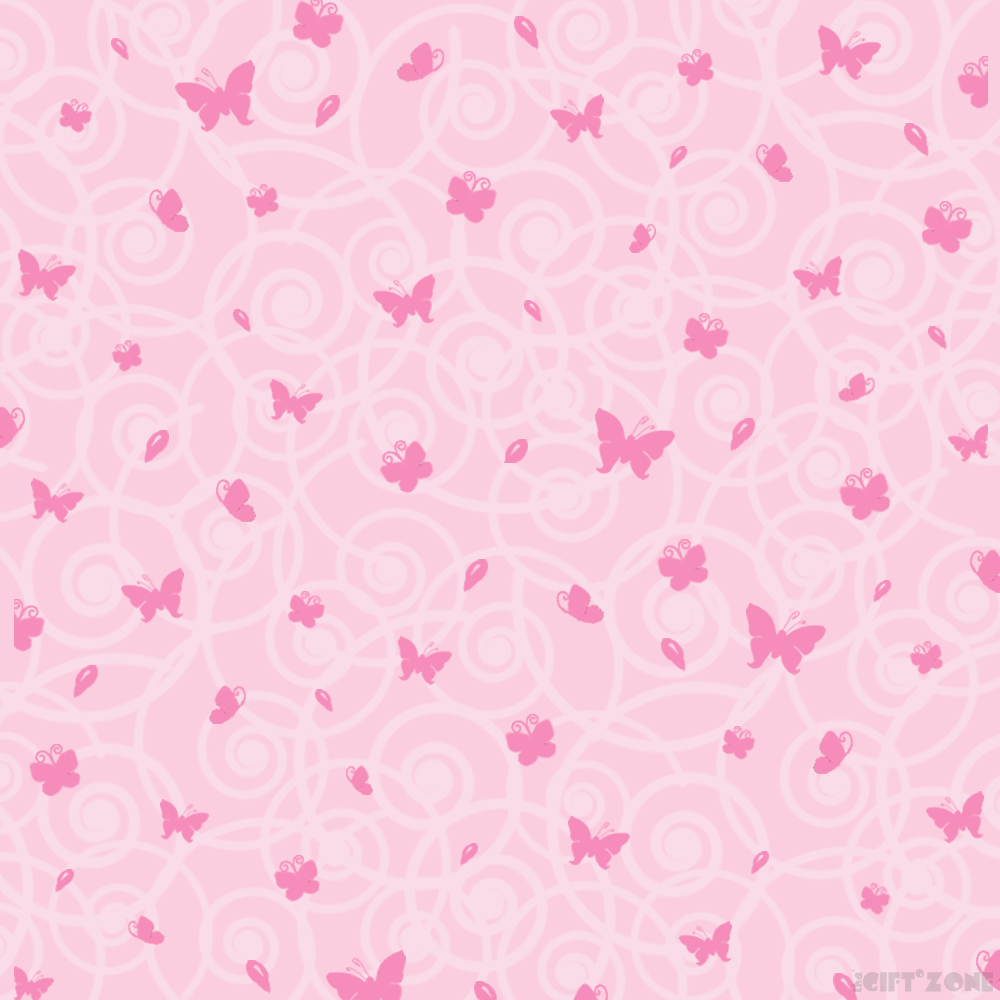 11 ideas clave



Cómo aprender y enseñar competencias




Antoni Zabala
Laila Arnau
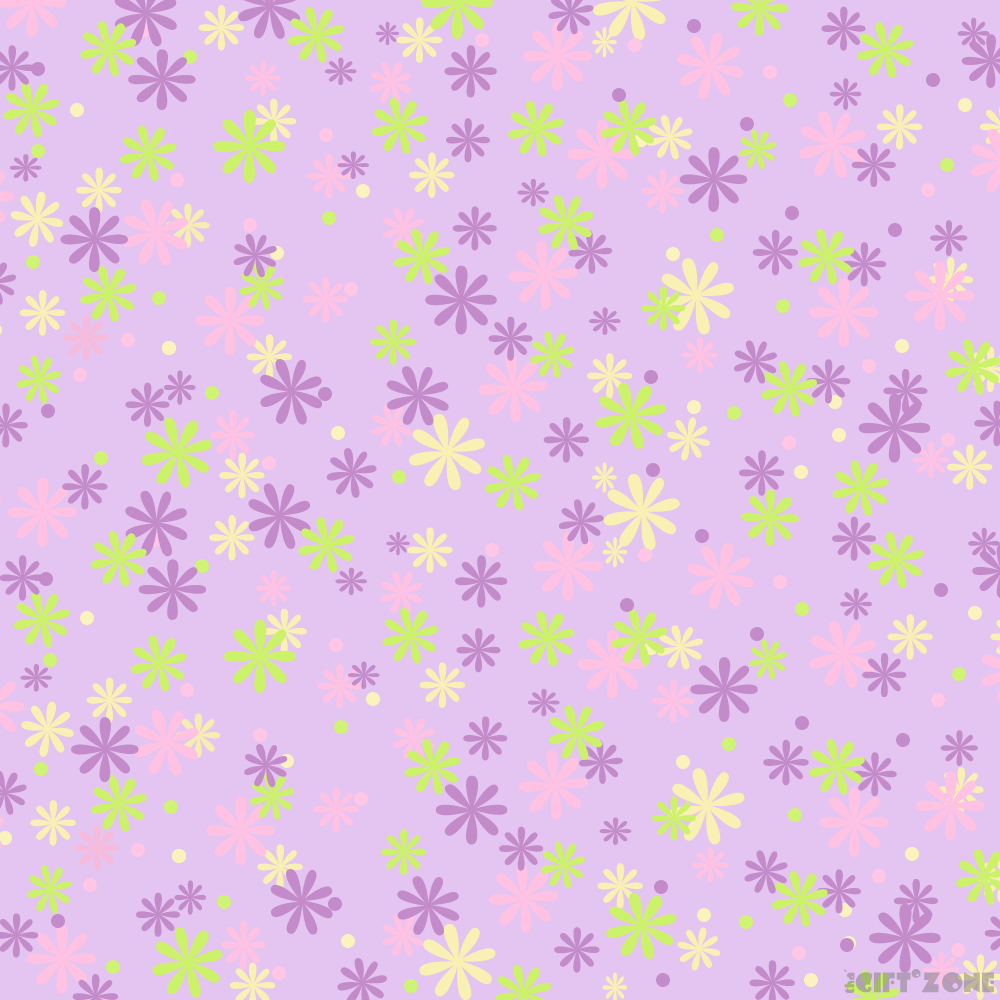 La competencia siempre implica conocimientos interrelacionados con habilidades y actitudes
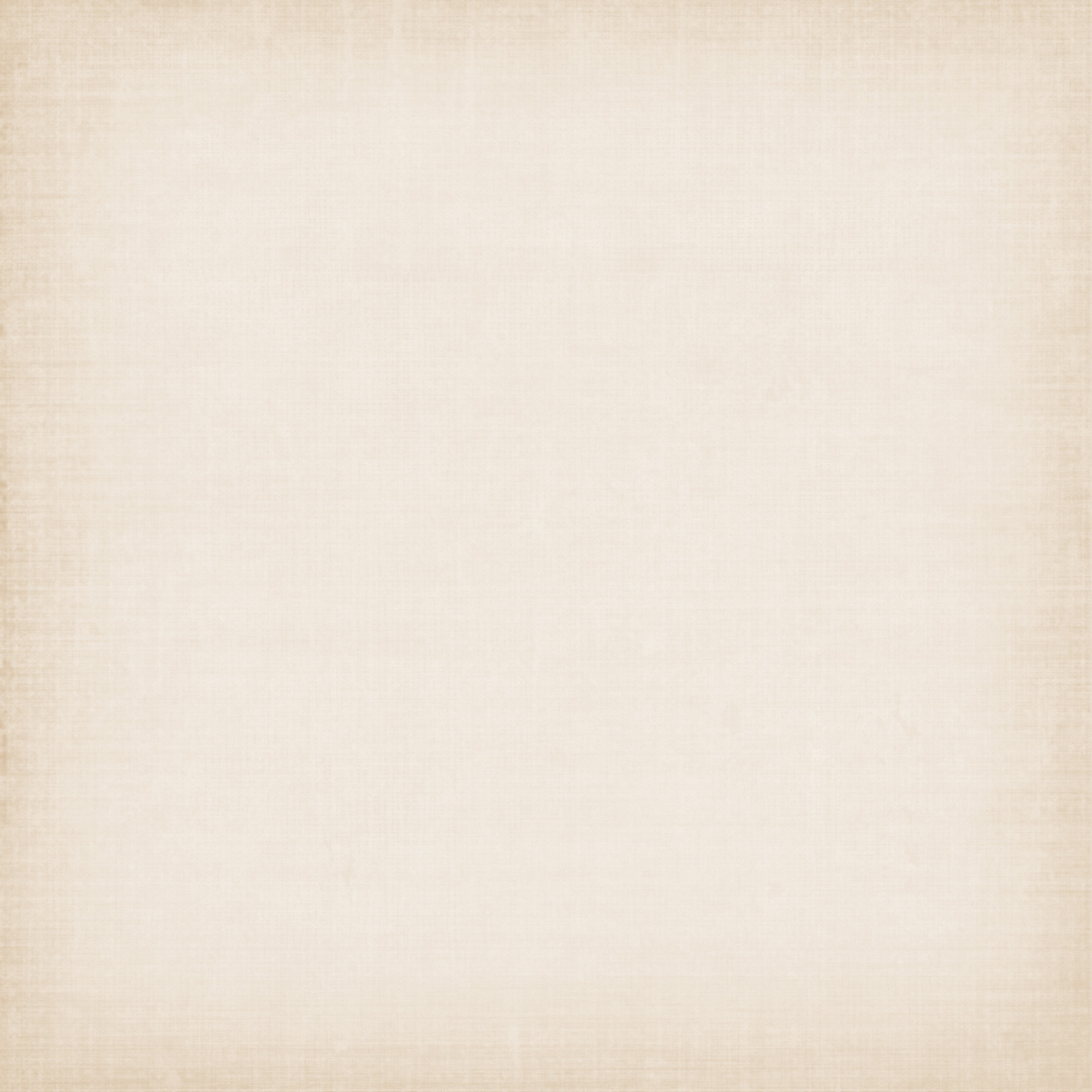 La competencia y los conocimientos no son antagónicos ya que cualquier actuación competente siempre implica el uso de conocimientos interrelacionados con habilidades y actitudes.
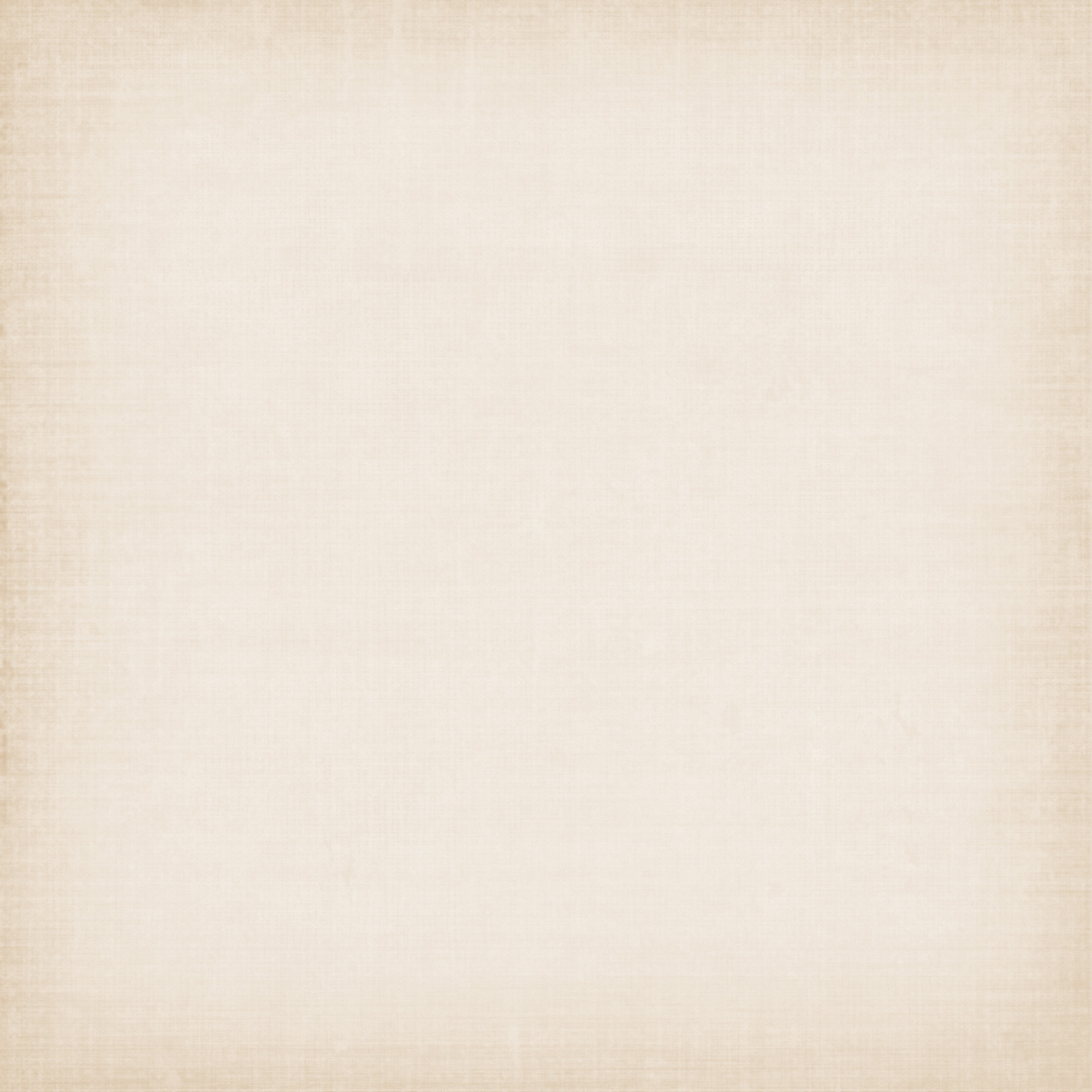 ESCUELA TRADICIONALISTA
*Propósito fundamental que el alumno aprendiera aunque fuera memorístico
*la mejor forma d e preparar al niño es formando su inteligencia, su capacidad de resolver problemas, sus posibilidades de atención y esfuerzo.
*Se origino en la escolástica(intentando utilizar la lógica, en particular de Aristóteles)
*El papel del maestro es centrarse en la enseñanza de la educación, organiza actividades, prepara el aprendizaje en una solo dirección, el es el principal.
El papel del alumno e s pasivo, se le exige la memorización ,tiene poco margen d expensar.
Se evalúa a través de Exámenes donde se tiene que contestar con exactitud.
Su planeación se basa en lo social 
El proceso de enseñanza es unidireccional
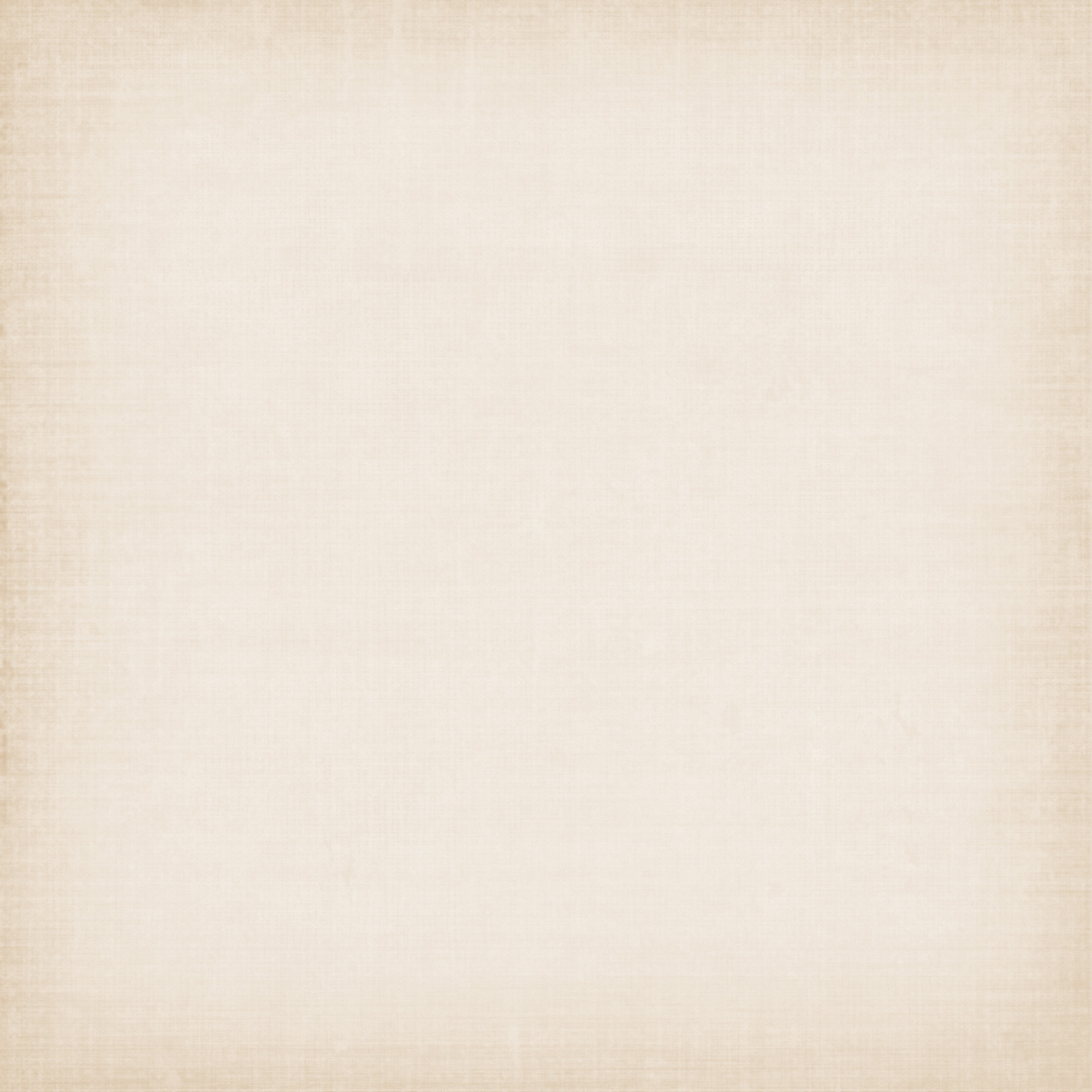 ESCUELA INNOVADORA

Se lleva atreves de un proceso dinámico, participativo e interactivo.
El conocimiento nuevo da pie a otro conocimiento
Comparte diferentes teorías como Piaget, Ausubel, Vygotsky, Bruner .
La enseñanza esta orientada a  la acción y s e ve reflejada en la metodología del maestro,
Su objetivo principal es que el alumno construya su conocimiento y s e vuelva autónomo.
 El profesor cede el protagonismo al alumno quien asume el proceso de formación.
El alumno es quien es el protagonista d e la construcción de su aprendizaje mediante la participación e interacción con los compañeros.
Se evalúa de forma cualitativa ya que los conocimientos se buscan aplicables a la realidad.
La planeación se realiza de acuerdo a los aprendizajes que los alumnos tienen. Se provocan conflictos cognitivos para el estimulo de la actividad mental. Facilita la autonomía del alumno